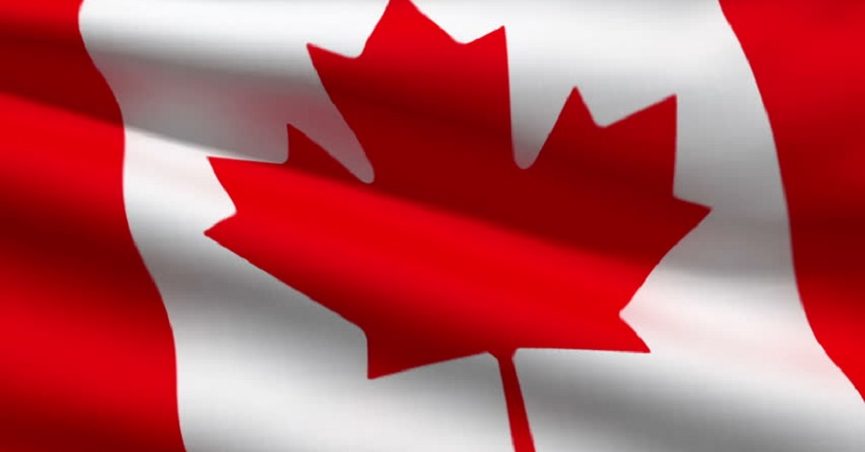 The Canada Quiz
Select a Question:
3
4
5
6
7
1
2
10
11
12
13
14
15
8
9
18
19
20
21
22
16
17
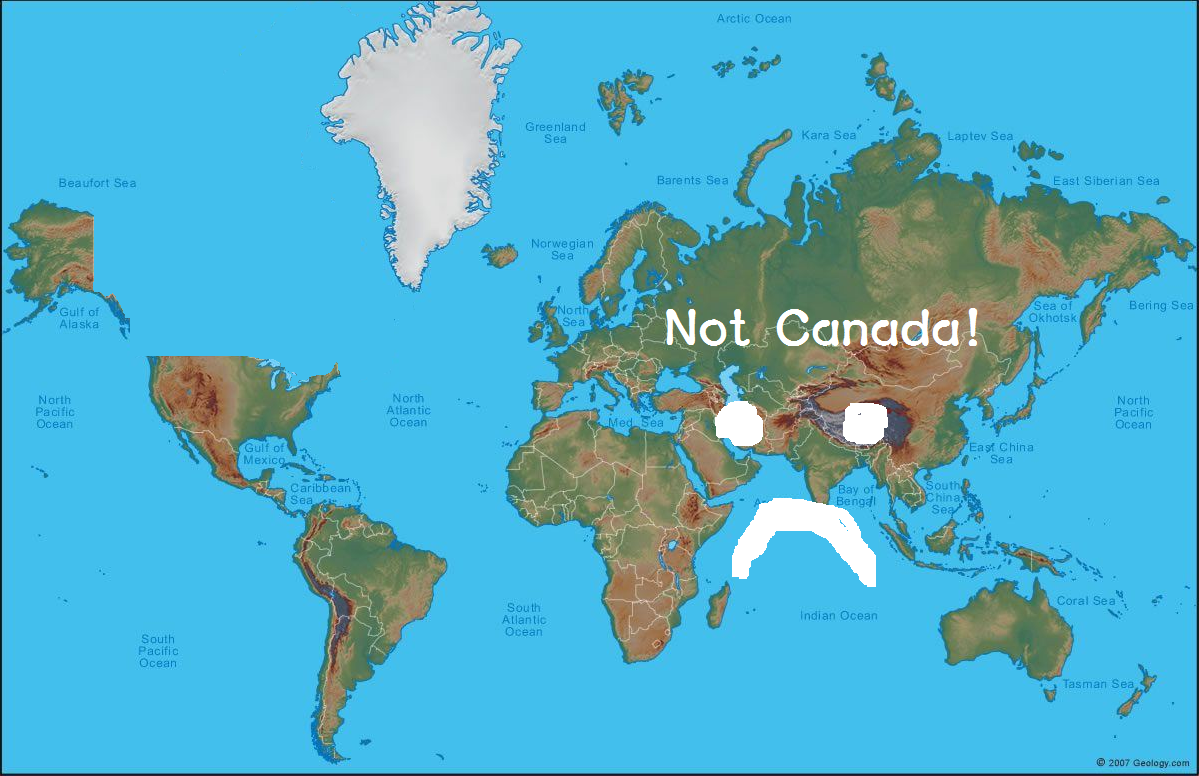 What famous superhero is actually from Canada?
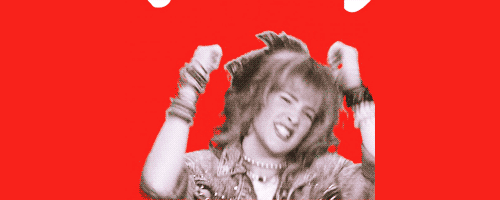 Iron Man
The Hulk
Antman
Wolverine
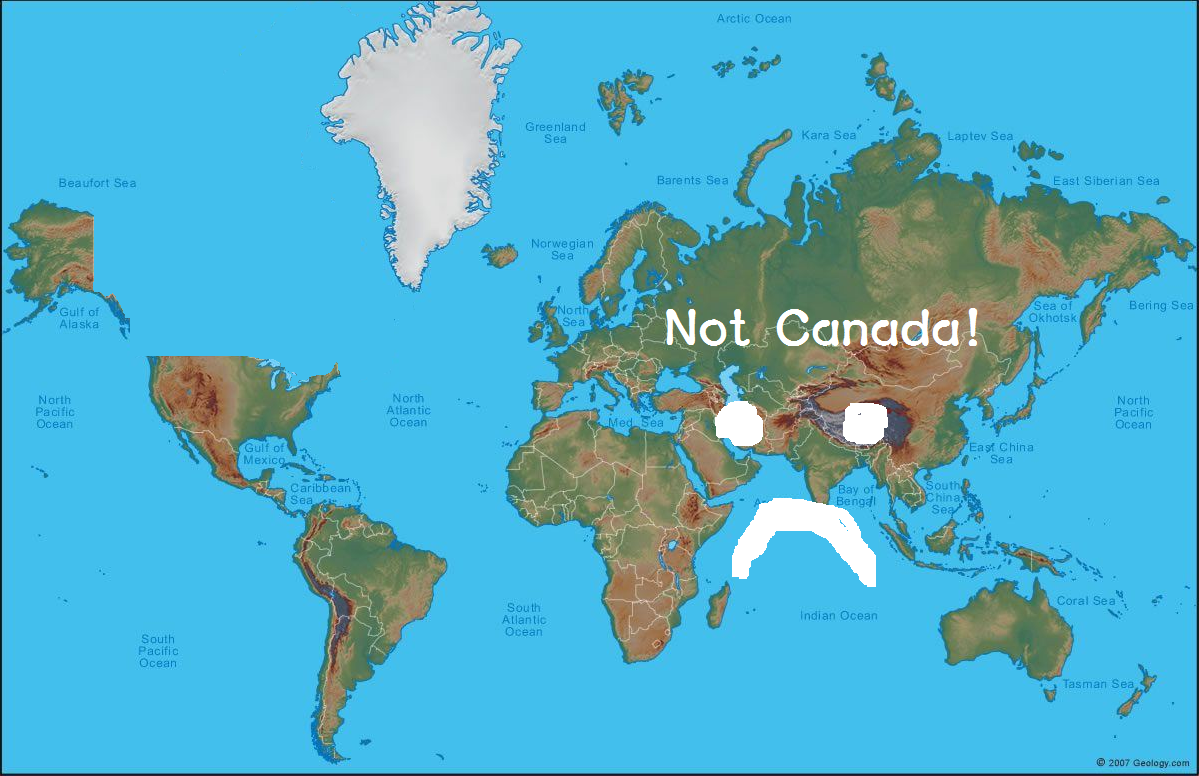 Canadians are famous for saying:
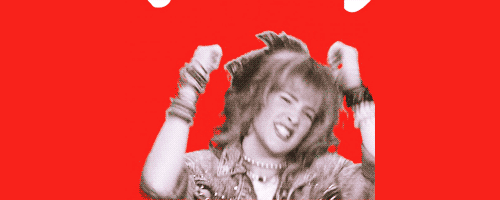 Yarp
Sweet
Salut
Eh?
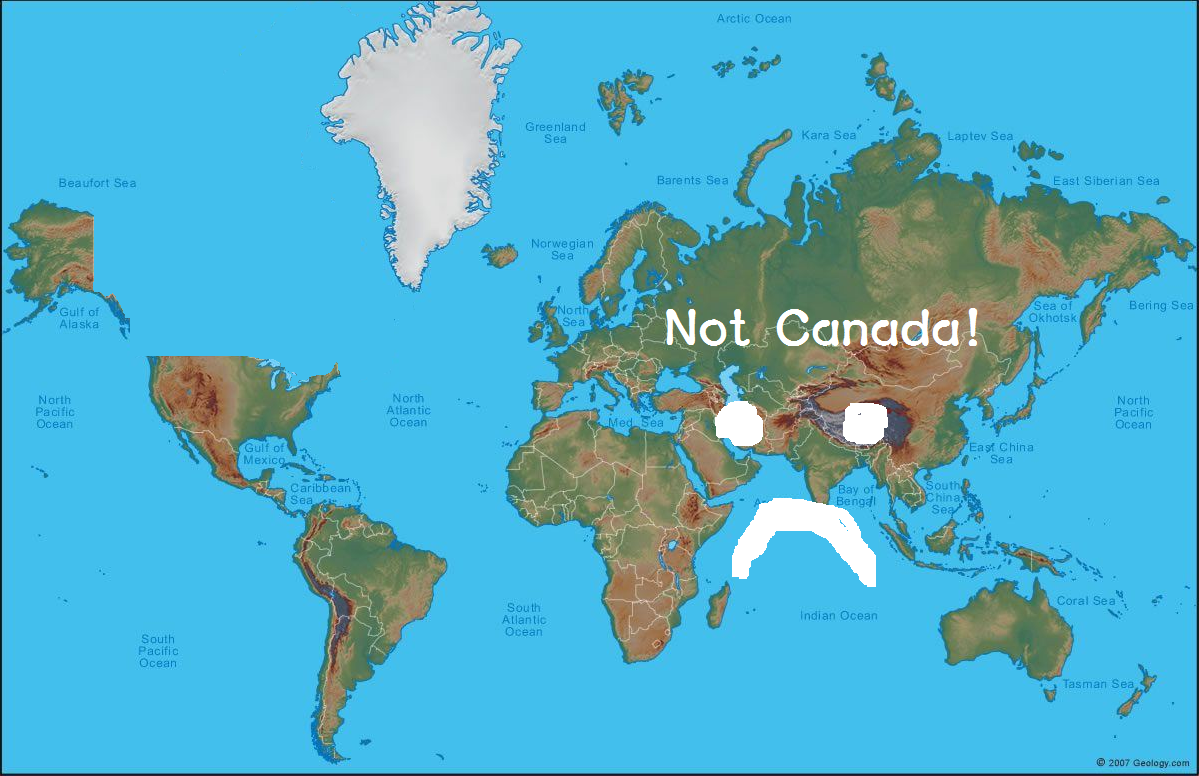 When did Canada become a country?
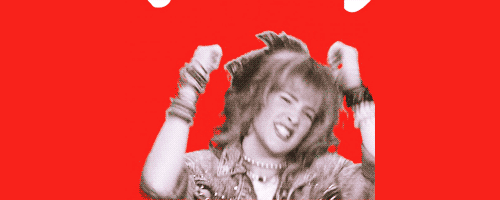 1867
1982
1932
1777
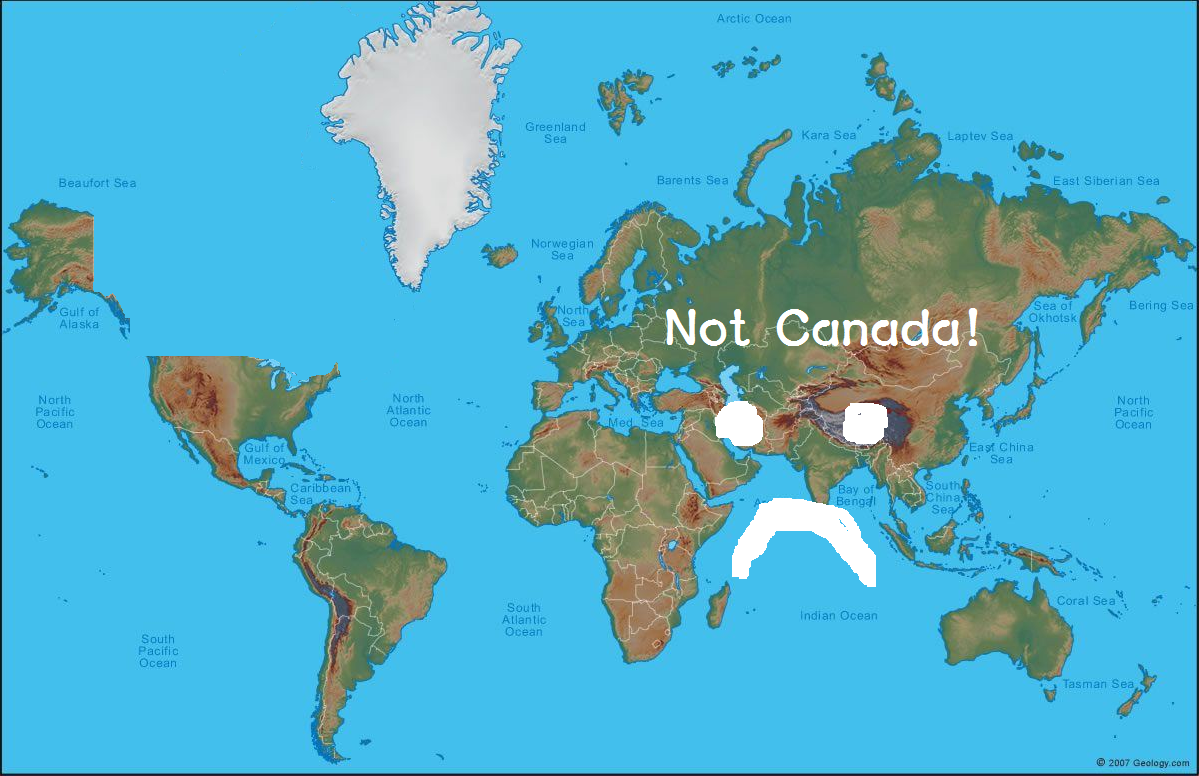 What is Canada’s national sport?
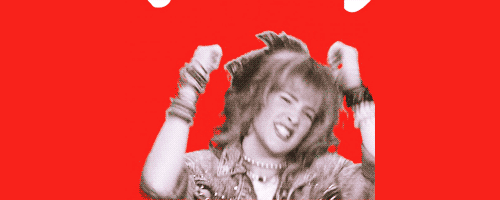 Hockey
Baseball
Rugby
Lacrosse
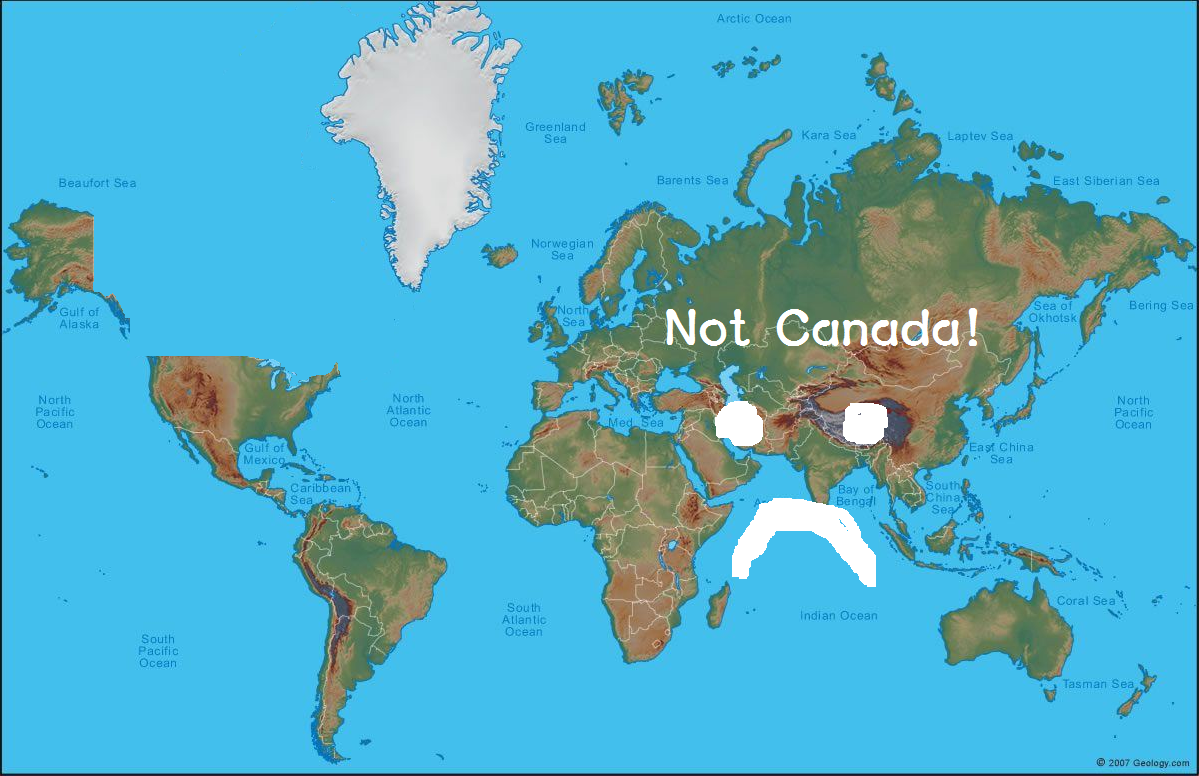 Who is from Canada?
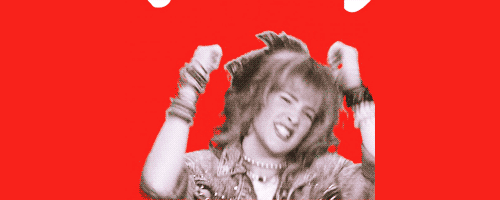 Brad Pitt
Christian Bale
Ryan Reynolds
Hugh Jackman
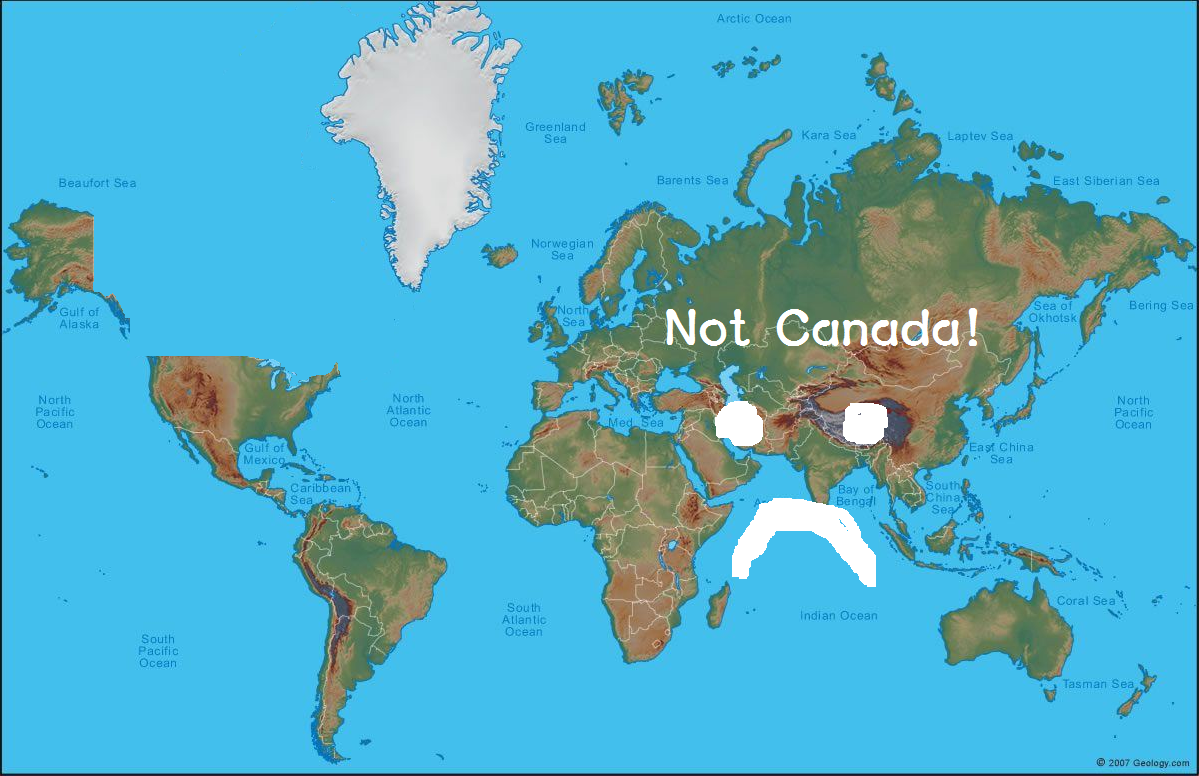 What is the name of the Famous Coffee Shop in Canada?
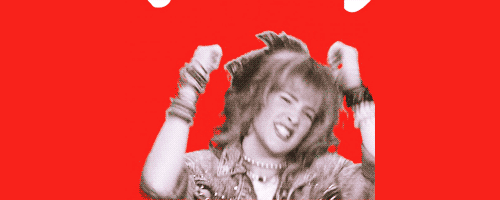 McCafe
Tim Hortons
Creek’s Cafe
The Daily Grind
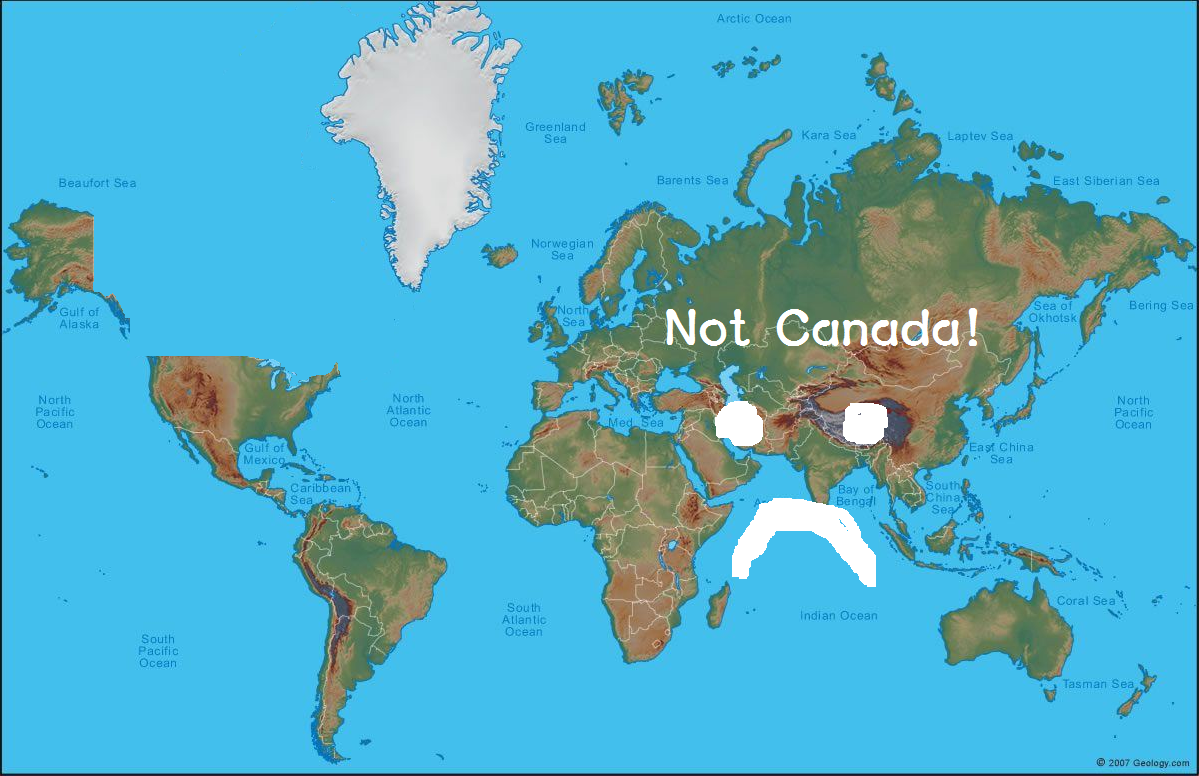 How long is the Trans Canada Highway?
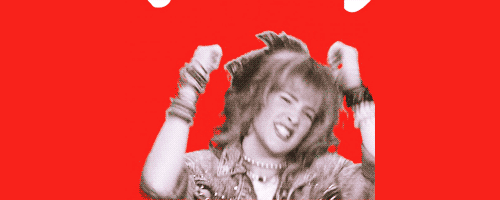 9345 km
7821 km
5476 km
3105 km
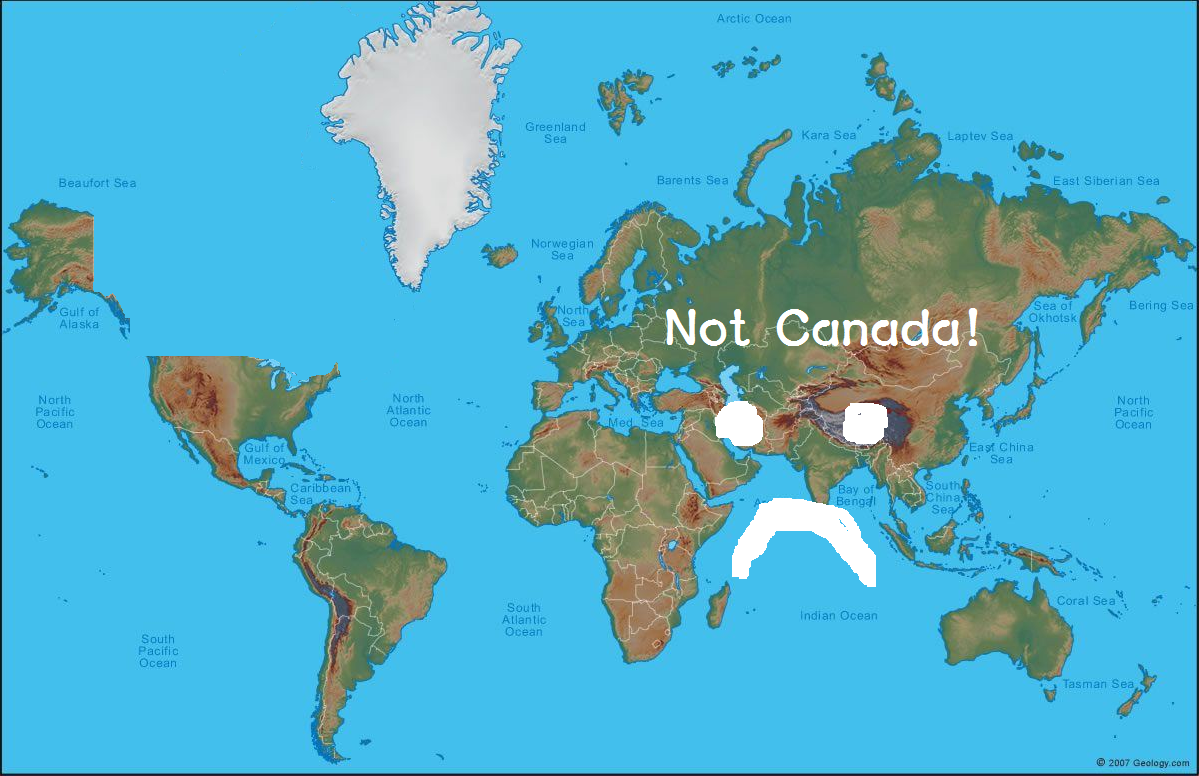 What is a winter hat called in Canada?
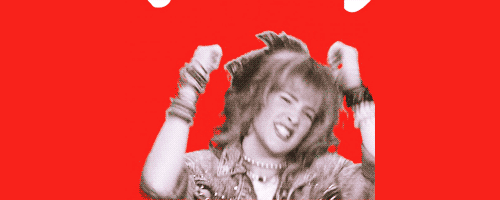 Beanie
Lumberjack
Skull Cap
Toque
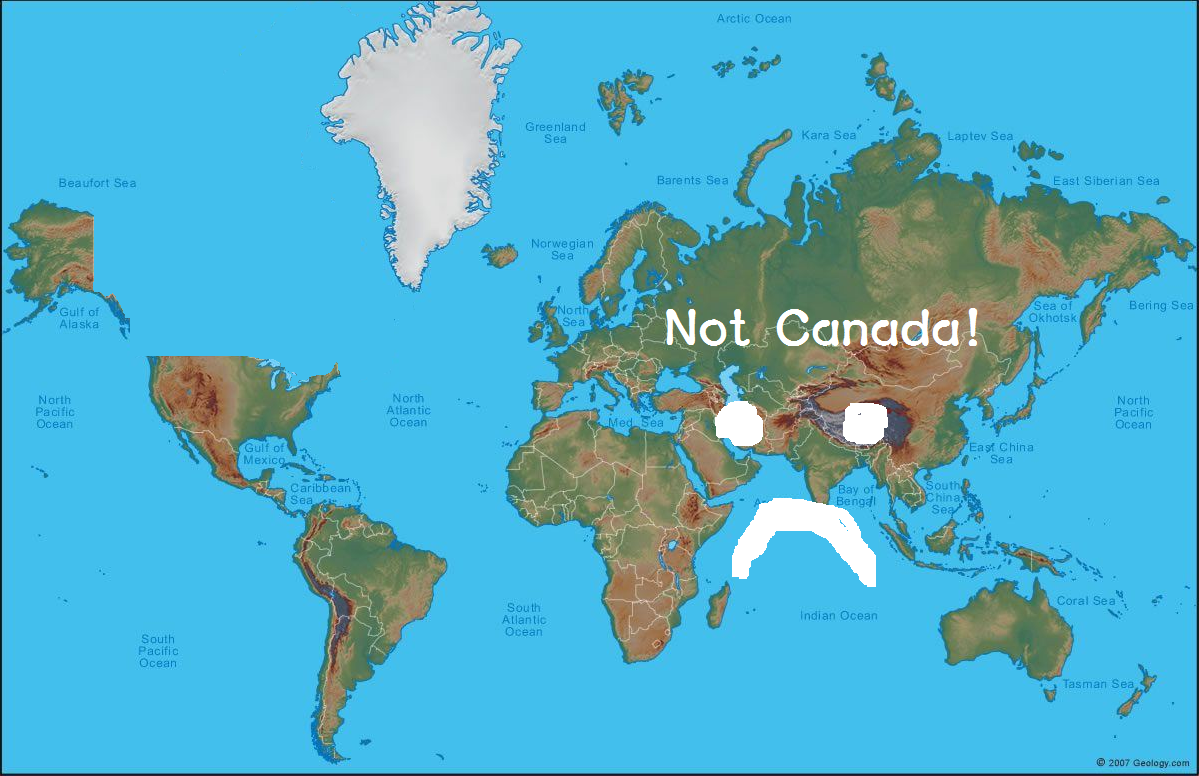 What is the Canadian $1 coin called?
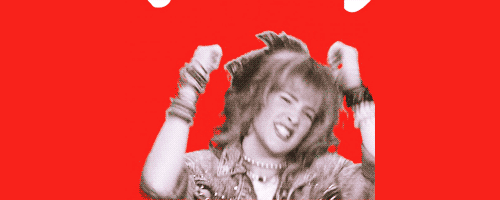 Dolleradoo
The mint
Loonie
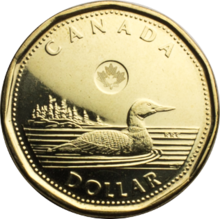 Nickel
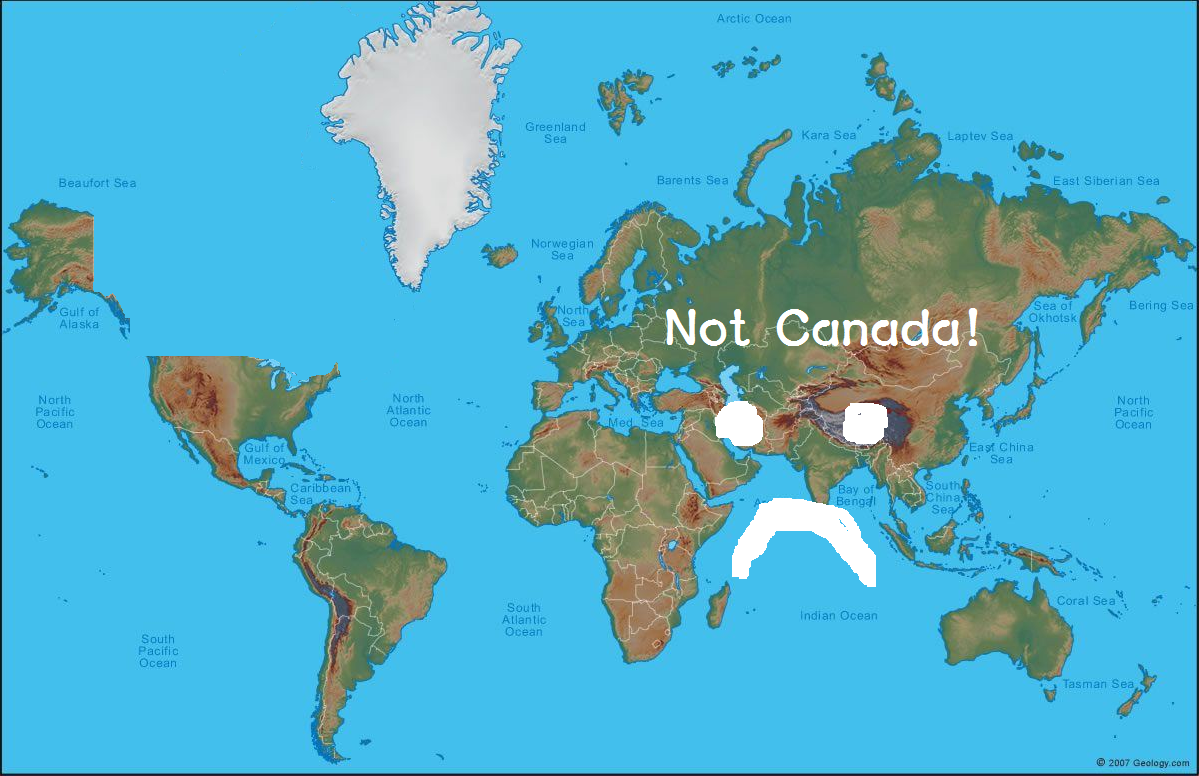 What is the capitol city of Canada?
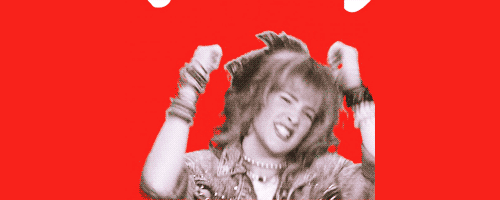 Vancouver
Ottawa
Toronto
Regina
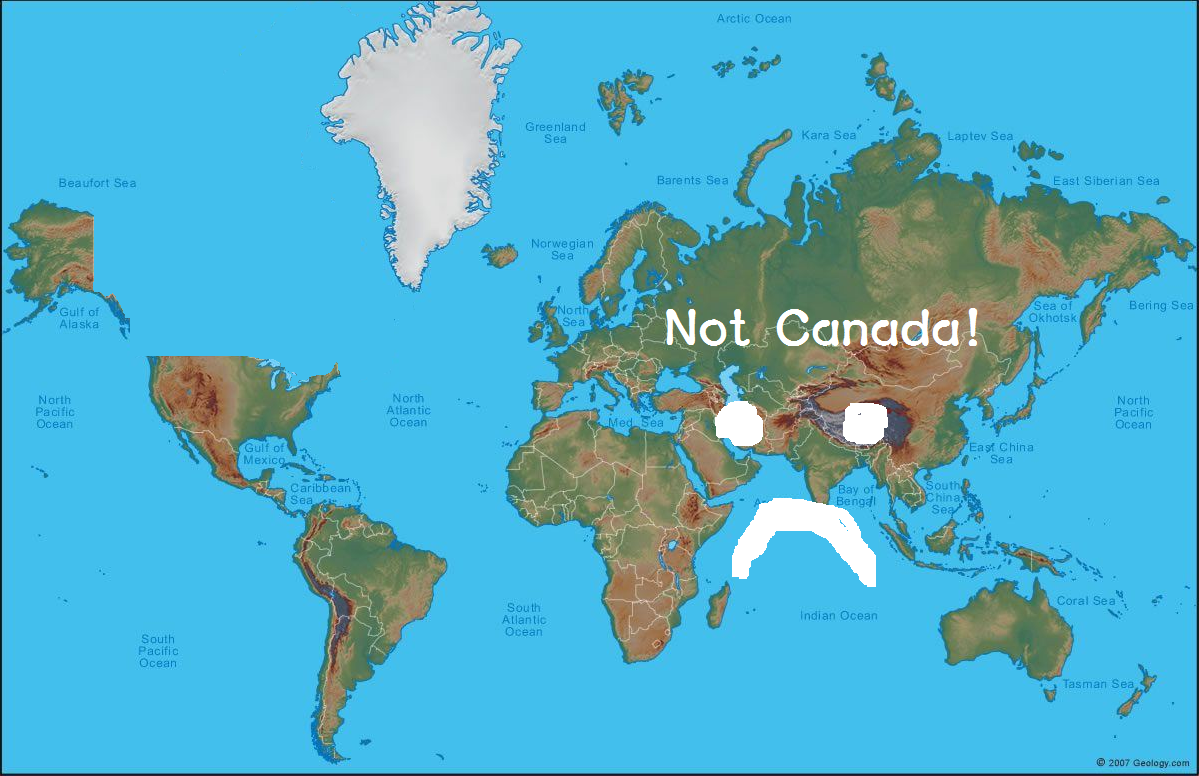 What is true about Canada?
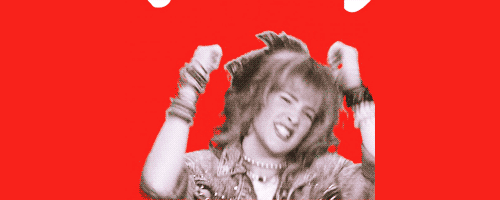 It’s the largest country.
It has the best health care.
It is the most educated country.
It’s the “fattest” country.
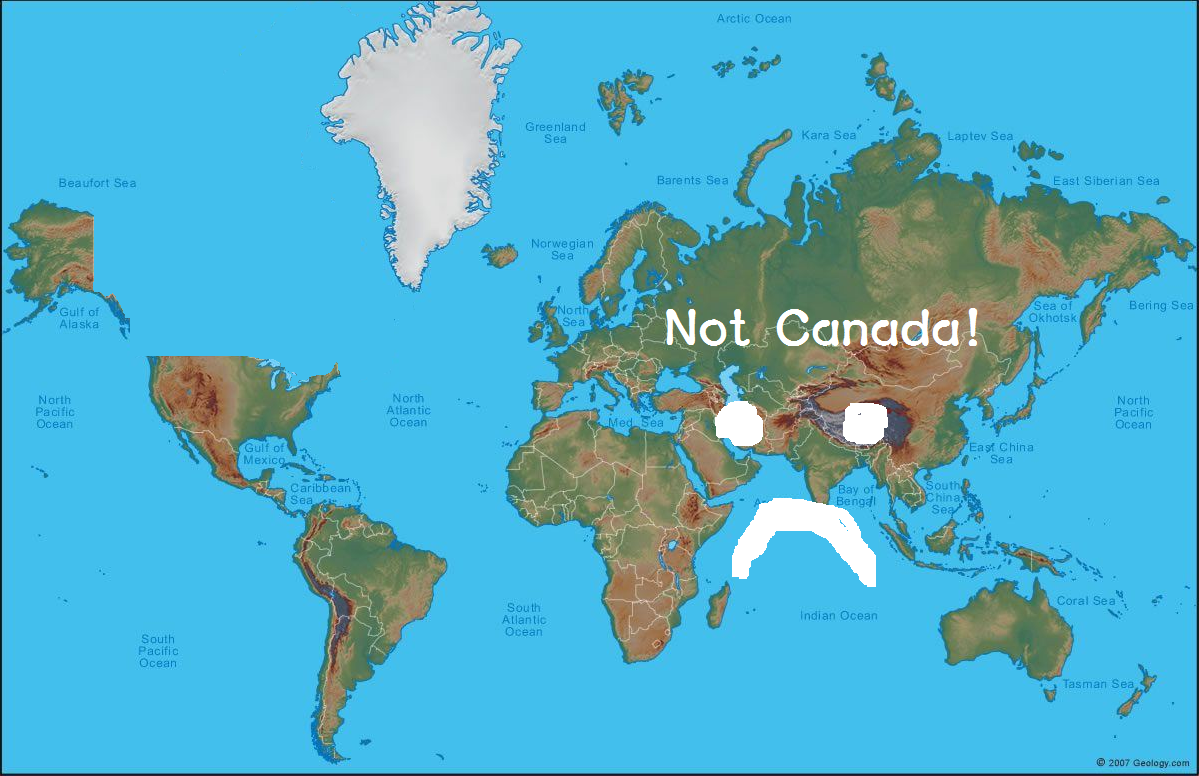 How much of canada’s land is uninhabited?
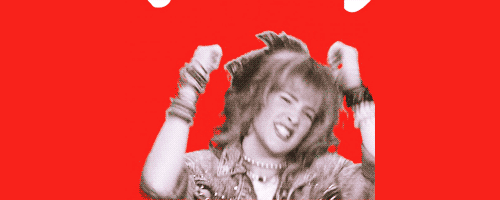 30%
60%
75%
90%
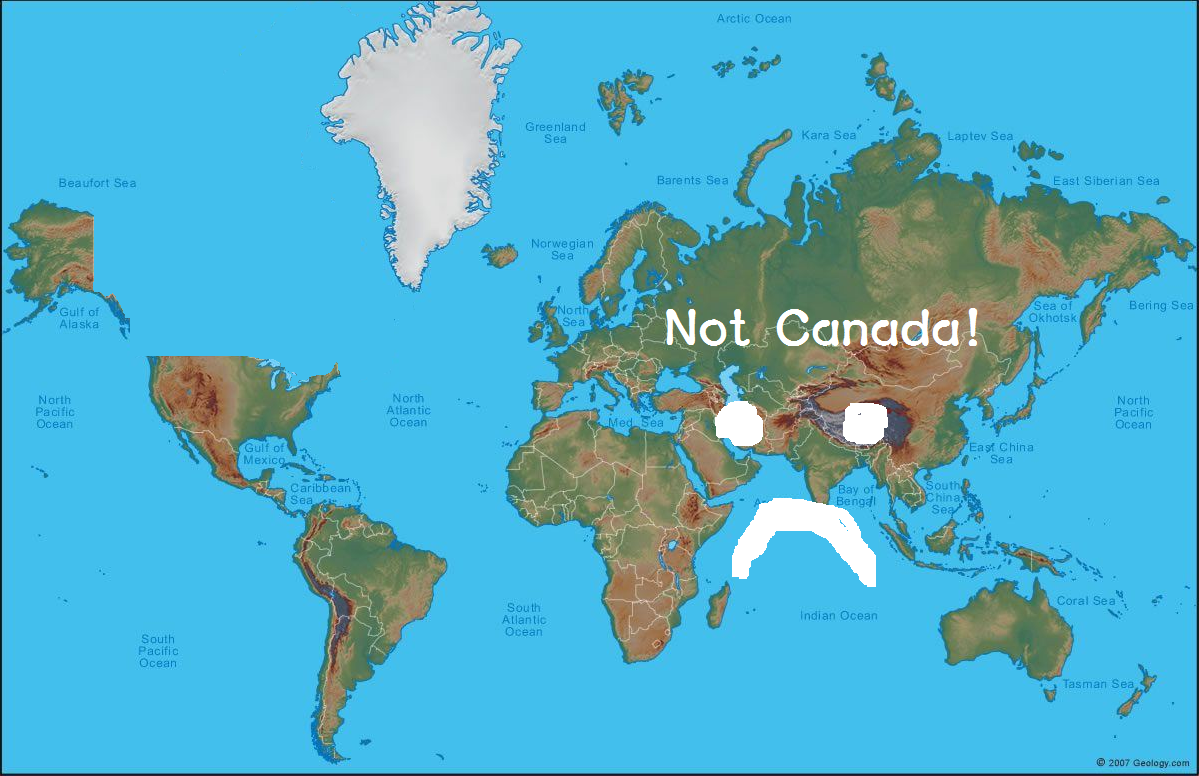 What is the second largest French-Speaking city (after Paris)?
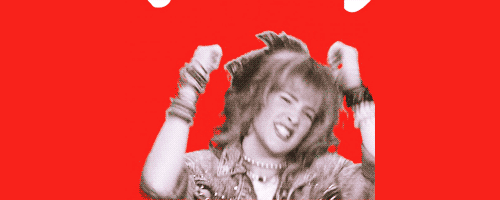 Montreal
Quebec City
Ottawa
Halifax
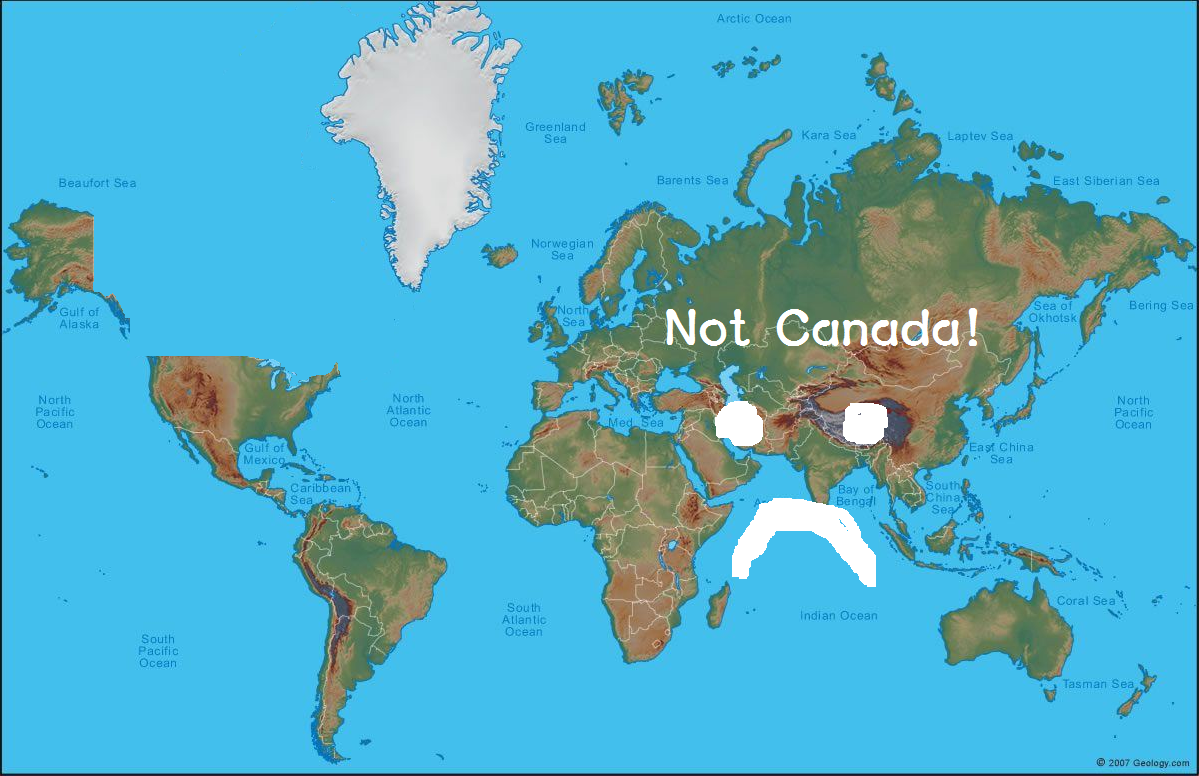 What is Canada’s largest city?
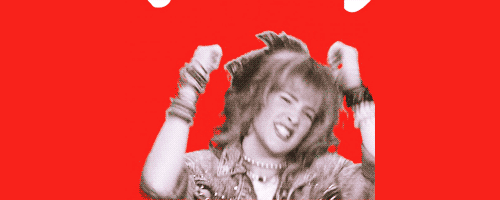 Ottawa
Vancouver
Montreal
Toronto
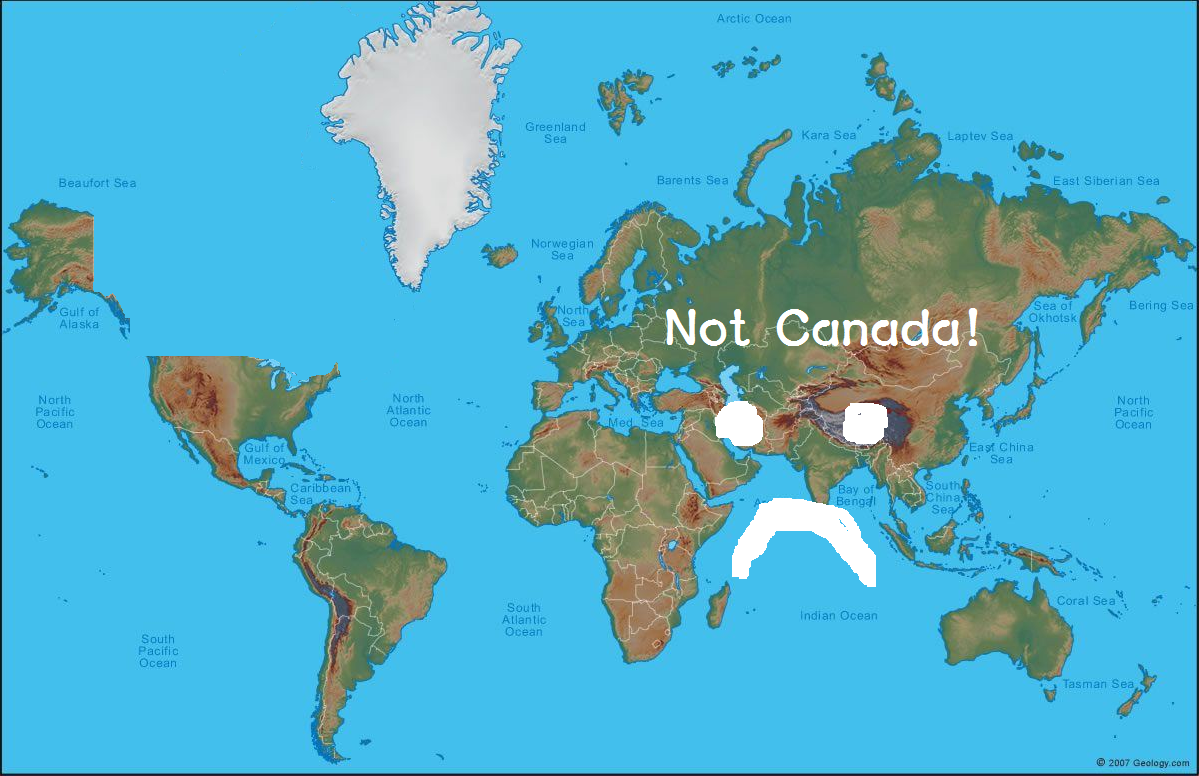 What is Canada’s official website?
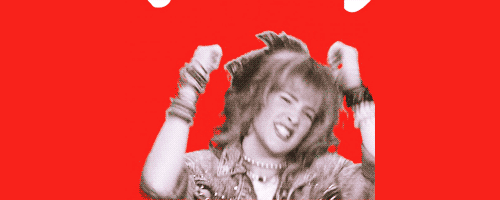 Canada.com
Canada.co.kr
Canada.org
Canada.ca
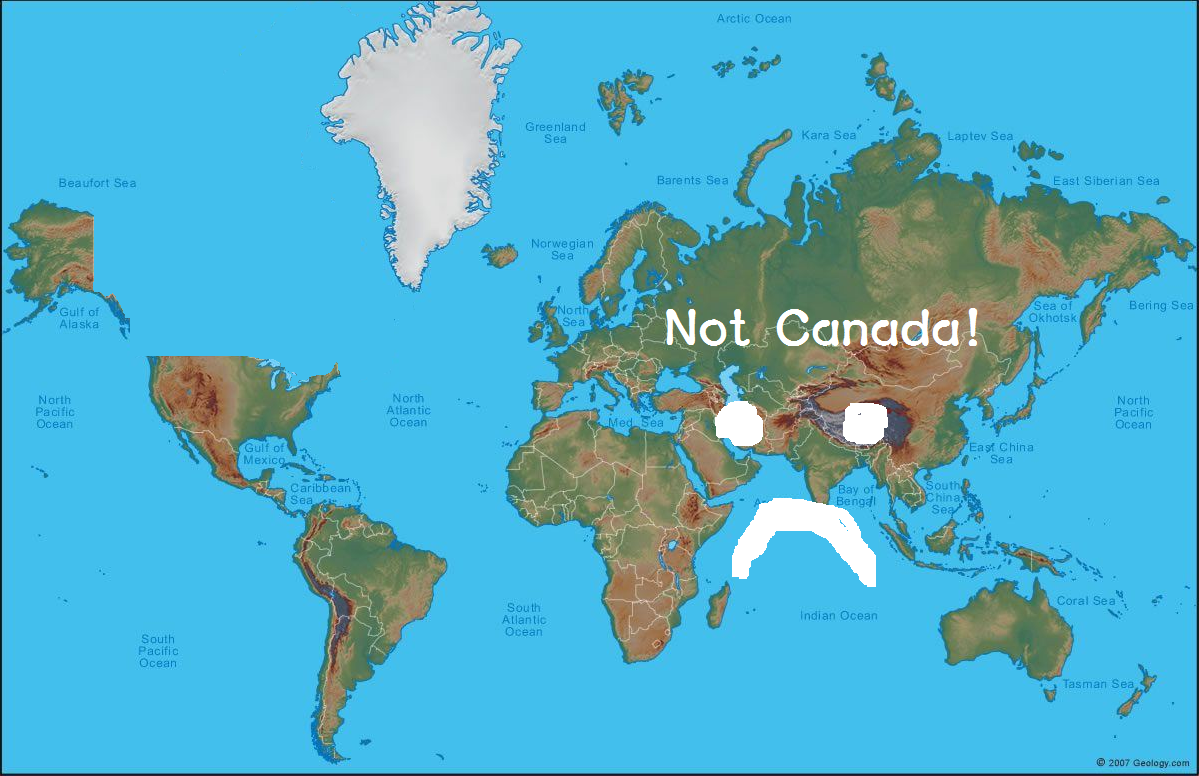 Poutine is made of French Fries, cheese, and…
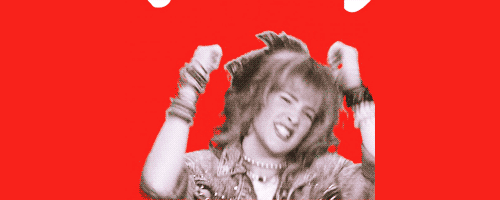 Garlic
Gravy
Croutons
Maple Syrup
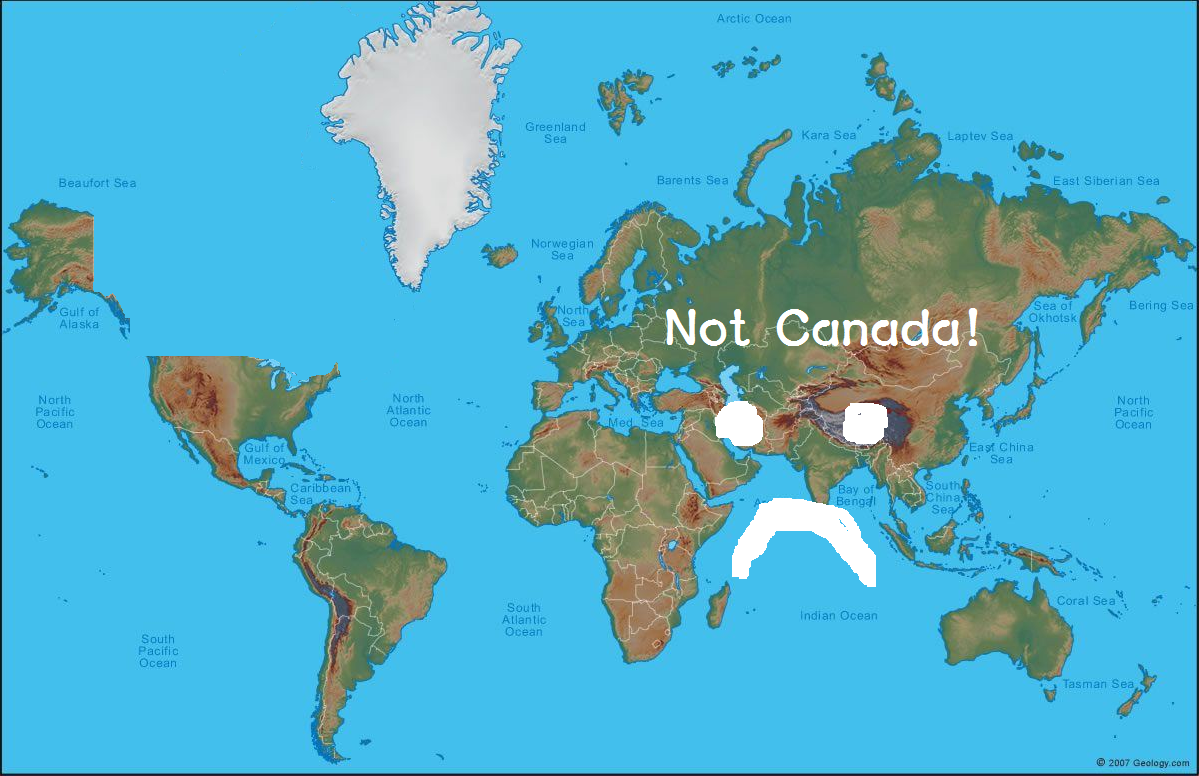 What is this?
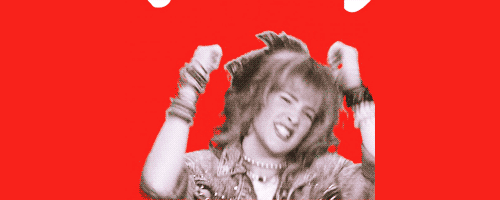 Hotel
Government Building
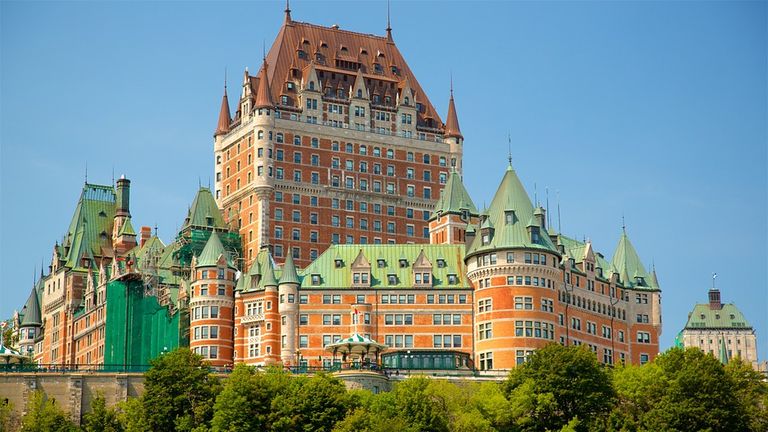 Office Building
Mansion
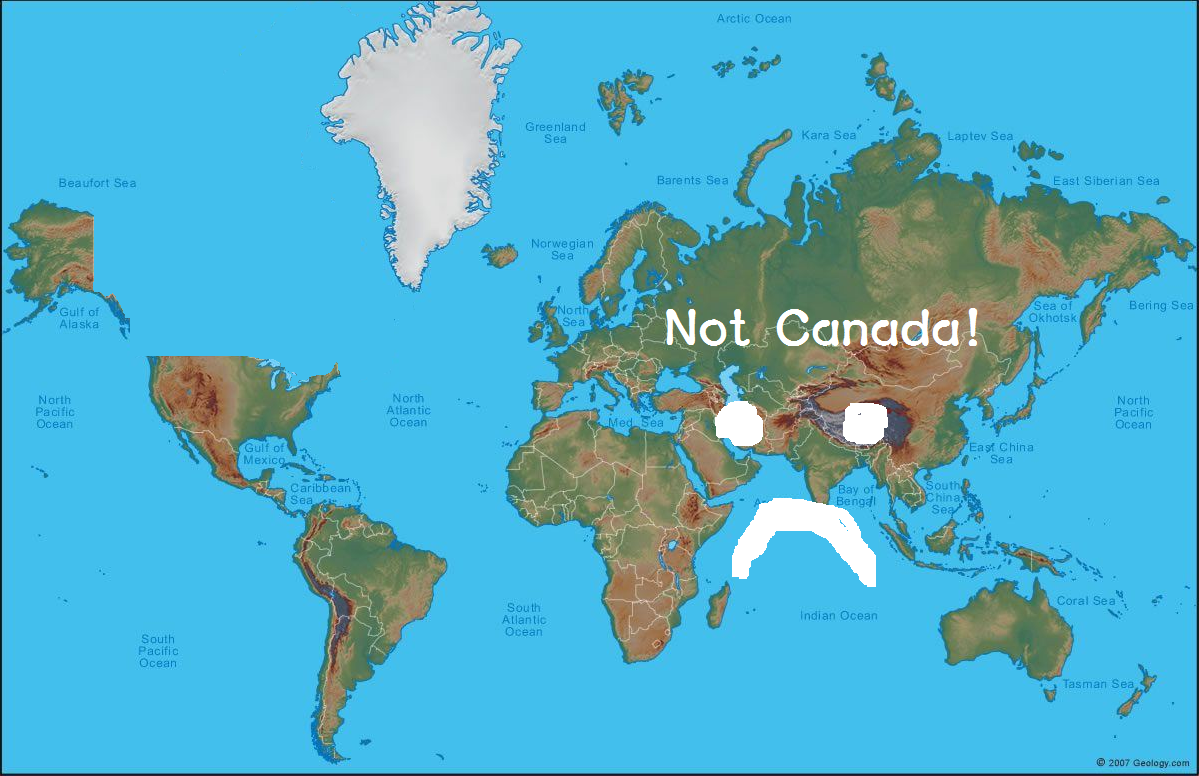 What is this?
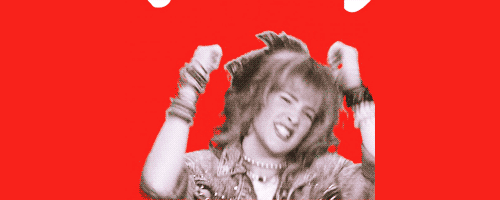 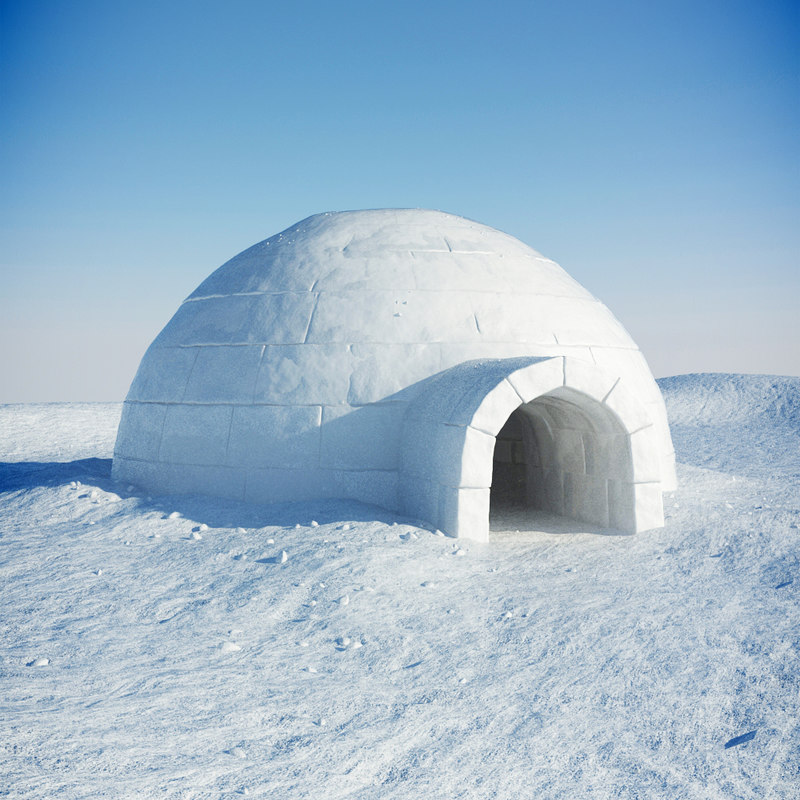 Ice House
Fridge House
Air Con
Igloo
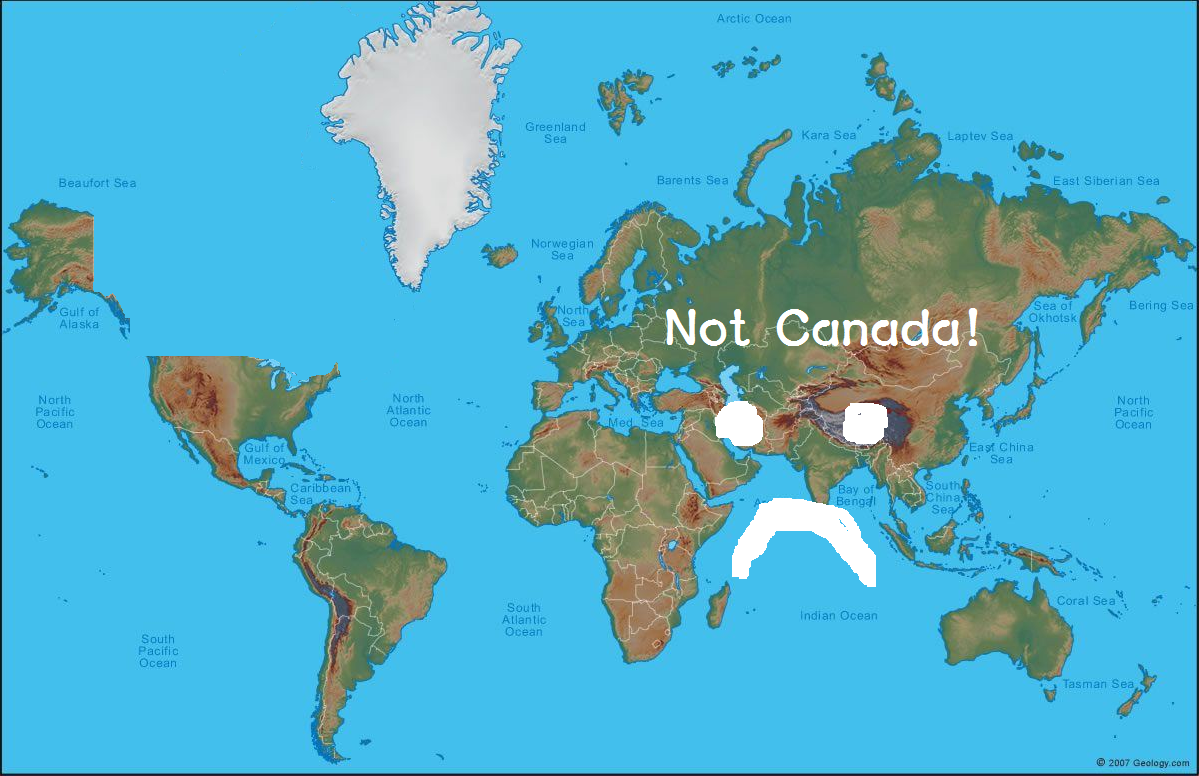 Who is it?
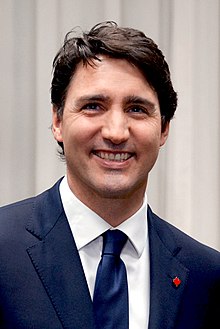 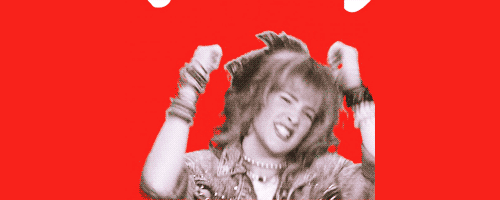 Jim Carey
Prime Minister Trudeau
President Cretien
Philip DeRouso
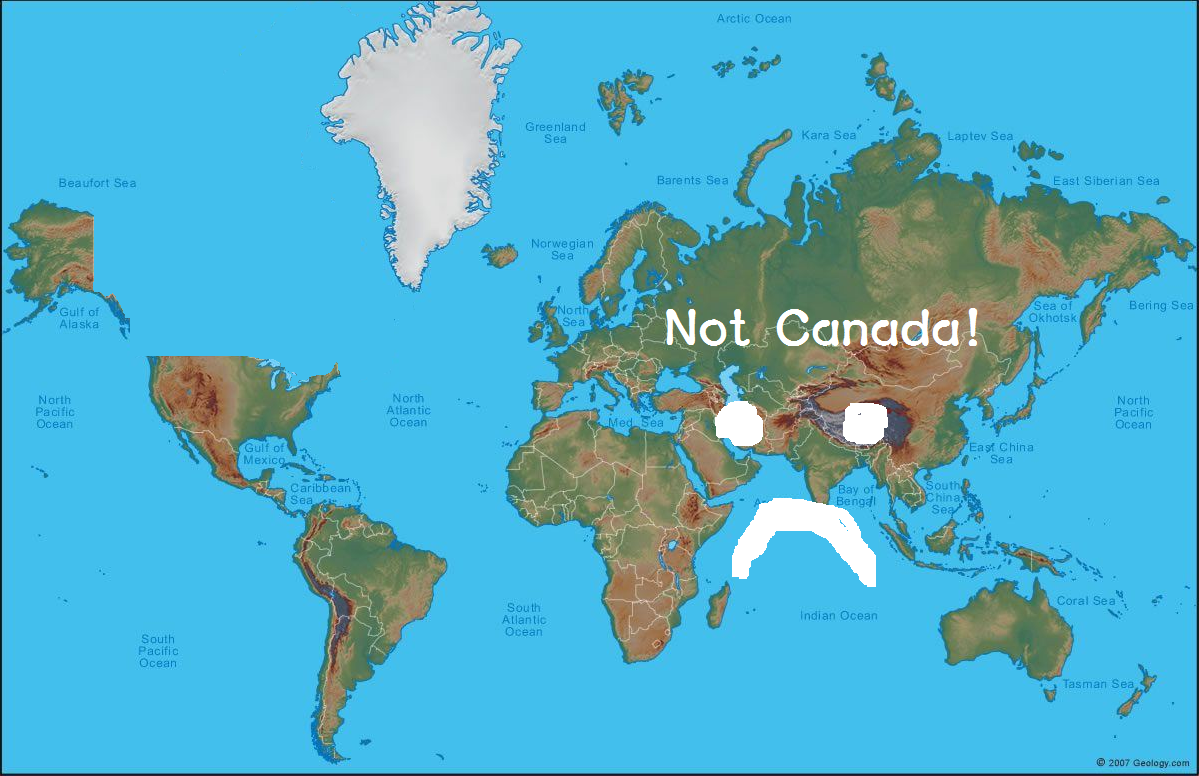 What is this?
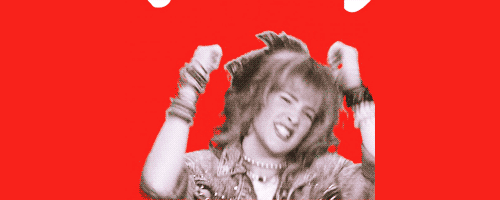 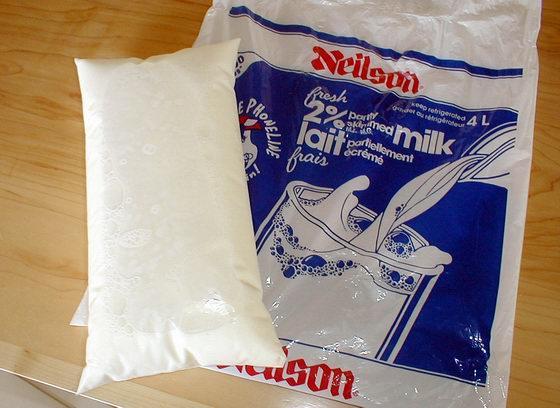 Milk
Glue
Alcohol
Gelatin
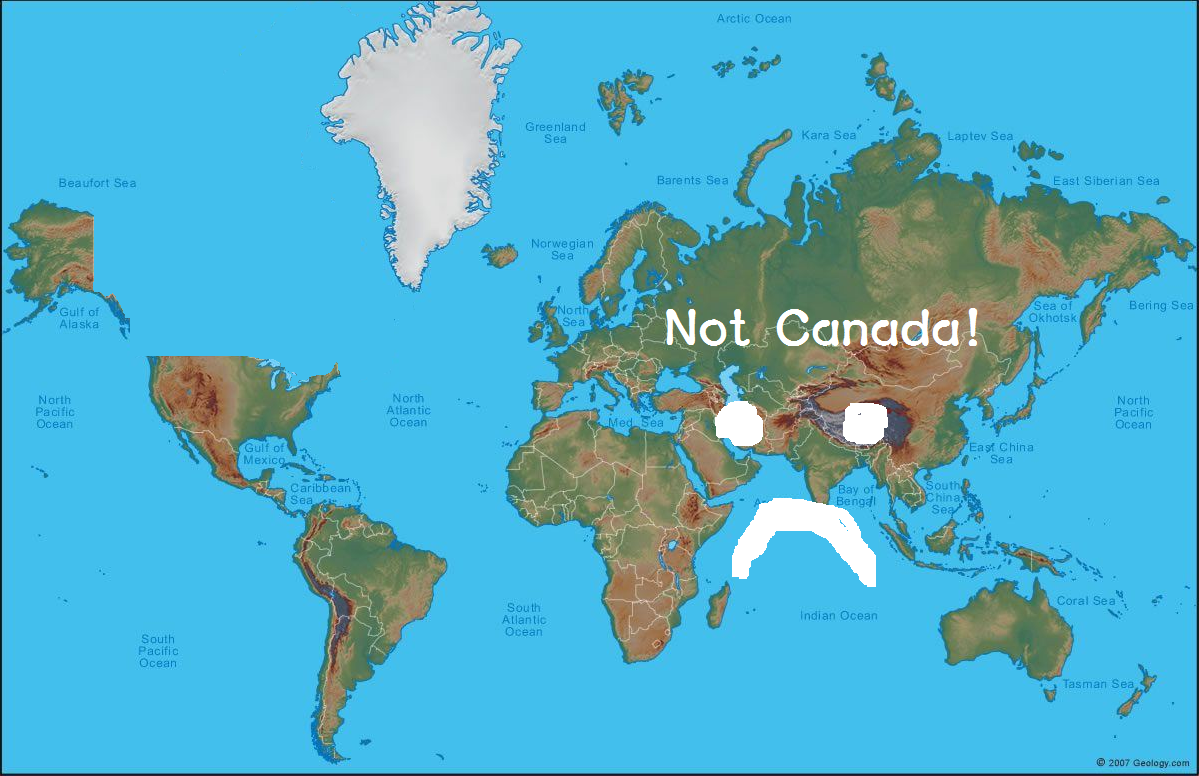 Which is a common potato chip flavor in Canada?
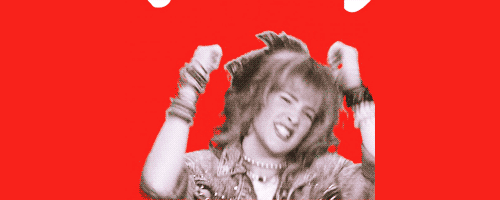 Ketchup
Teriyaki
Seaweed
Beer
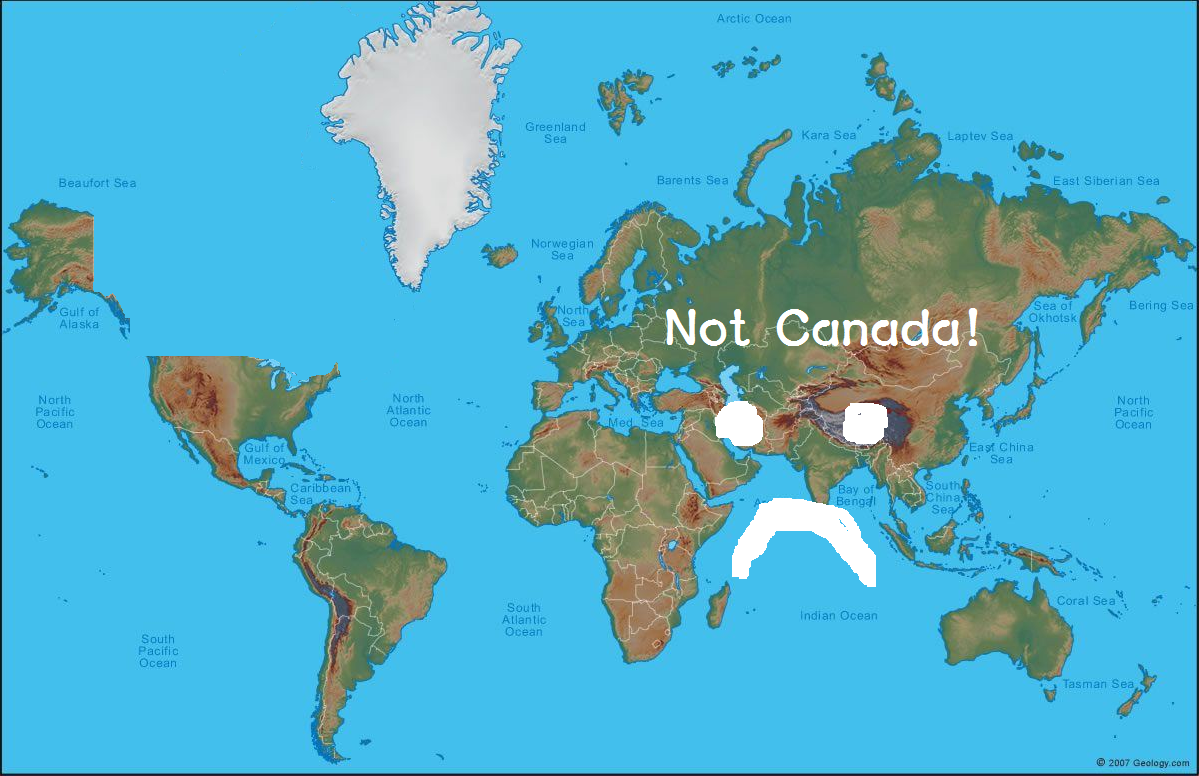 What is “the Bare Naked Ladies”?
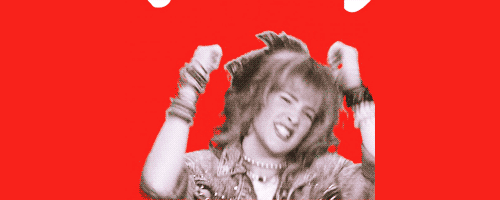 A Naughty Magazine
A Musical Group
A Famous Group of Protestors
A Canadian Sculpture